COVID-19: 		Lage National, 07.09.2020Informationen für den Krisenstab
Schätzung der Reproduktionszahl (R)
Schätzung der Reproduktionszahl (R):  
07.09.2020: 	1,12 (95%-Prädiktionsintervall: 0,87 – 1,37) 
06.09.2020: 	1,10 (95%-Prädiktionsintervall: 0,88 – 1,30) 
Schätzung eines stabileren R (7-Tage-R):
07.09.2020:  0,95 (95%- Prädiktionsintervall: 0,84 – 1,06) 
06.09.2020: 	0,97 (95%- Prädiktionsintervall: 0,86 – 1,07)
07.09.2020
1
[Speaker Notes: Quelle: Ordner des aktuellen Lageberichts S:\Projekte\RKI_nCoV-Lage\3.Kommunikation\3.7.Lageberichte]
7-Tages-Inzidenz nach Meldedatum Bundesländer (Datenstand 07.09.2020 0:00 Uhr)
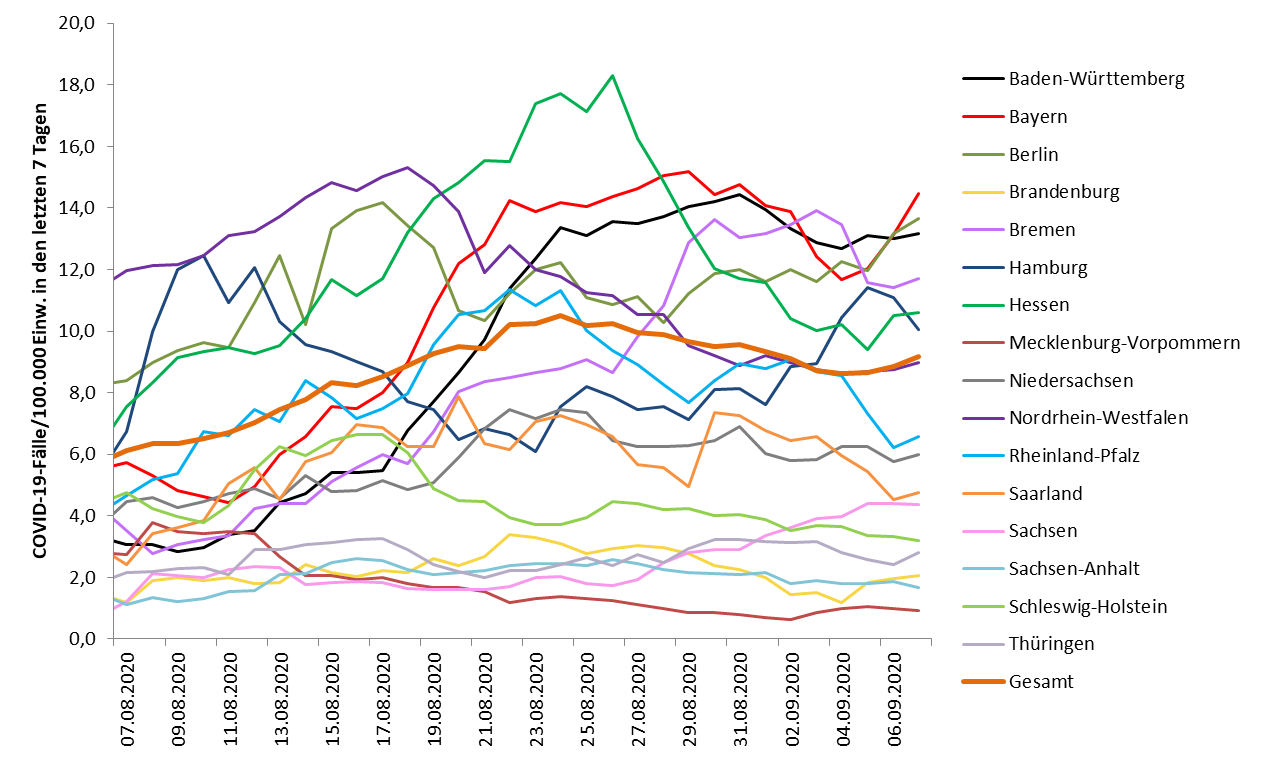 3.
1.
2.
4.
5.
07.09.2020
2
[Speaker Notes: Datei Fallzahlen_kumulativ_Datum]
Geografische Verteilung in Deutschland: 7-Tage-Inzidenz
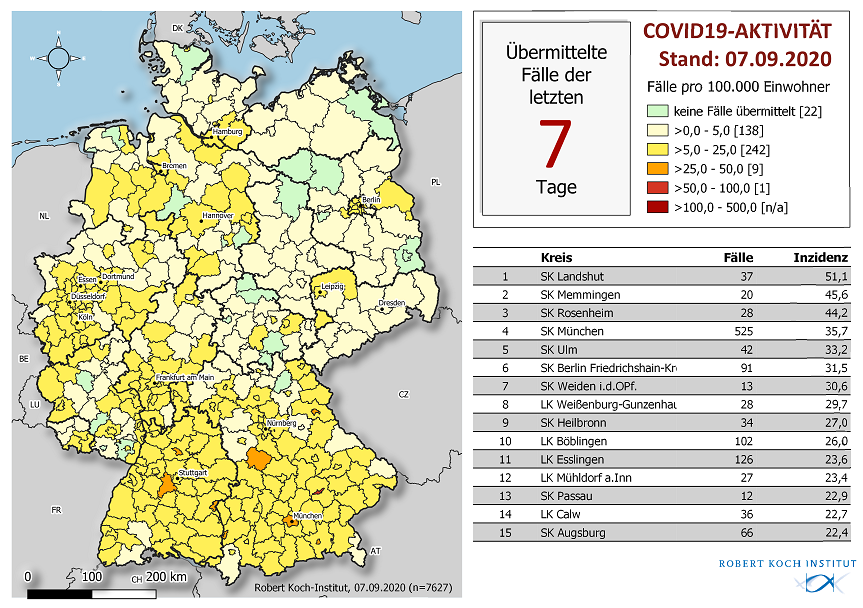 07.09.2020
3